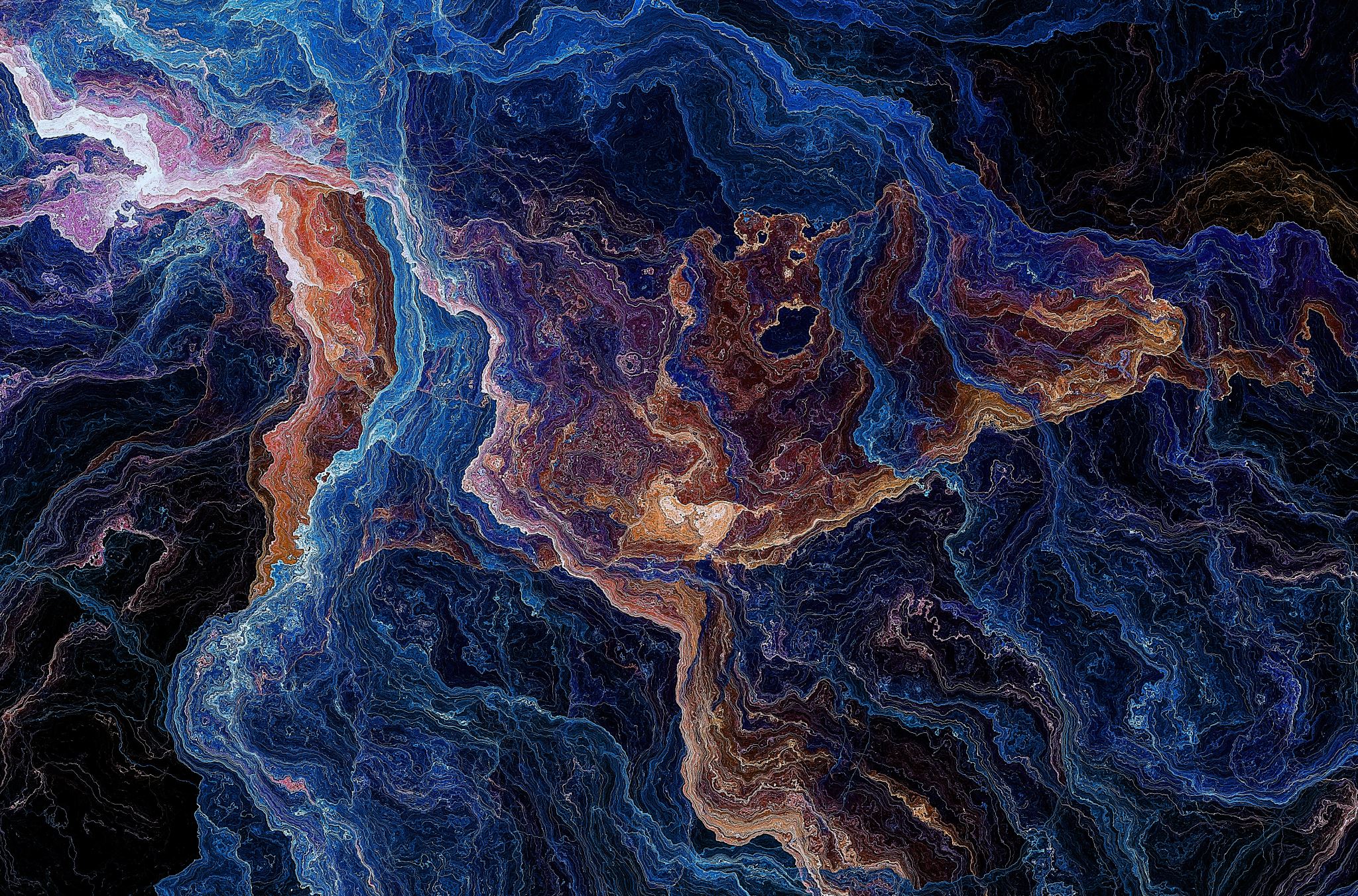 Bài 8- Lãnh đạo và sự nhạy bén về Đức Thánh Linh
Lãnh đạo NHẬN BIẾT ĐỨC THÁNH LINH ĐANG HÀNH ĐỘNG
Công vụ các sứ đồ 10: Phi-e-rơ và Sĩ quan La Mã Cọt-Nây
34 Phi-e-rơ bèn mở miệng nói rằng: Quả thật, ta biết Đức Chúa Trời chẳng hề vị nể ai, 35 nhưng trong các dân, hễ ai kính sợ Ngài và làm sự công bình, thì nấy được đẹp lòng Chúa. 36 Ấy là lời Ngài đã phán cùng con cái Y-sơ-ra-ên, khi rao giảng tin lành về sự bình an bởi Đức Chúa Jêsus-Christ, tức là Chúa của loài người. 37 Việc đã bắt đầu từ xứ Ga-li-lê rồi tràn ra trong cả xứ Giu-đê, kế sau Giăng đã giảng ra phép báp-tem, thì các ngươi biết rồi; 38 thể nào Đức Chúa Trời đã xức cho Đức Chúa Jêsus ở Na-xa-rét bằng Đức Thánh Linh và quyền phép, rồi Ngài đi từ nơi nọ qua chỗ kia làm phước và chữa lành hết thảy những người bị ma quỉ ức hiếp; vì Đức Chúa Trời ở cùng Ngài. 39 Chúng ta từng chứng kiến về mọi điều Ngài đã làm trong xứ người Giu-đa và tại thành Giê-ru-sa-lem. Chúng đã treo Ngài trên cây gỗ mà giết đi.
Công vụ các sứ đồ 10: Phi-e-rơ và Sĩ quan La Mã Cọt-Nây
40 Nhưng ngày thứ ba, Đức Chúa Trời đã khiến Ngài sống lại, lại cho Ngài được tỏ ra, 41 chẳng hiện ra với cả dân chúng, nhưng với những kẻ làm chứng mà Đức Chúa Trời đã chọn trước, tức là với chúng ta, là kẻ đã ăn uống cùng Ngài, sau khi Ngài từ trong kẻ chết sống lại. 42 Lại Ngài đã biểu chúng ta khá giảng dạy cho dân chúng, và chứng quyết chính Ngài là Đấng Đức Chúa Trời đã lập lên để đoán xét kẻ sống và kẻ chết. 43 hết thảy các đấng tiên tri đều làm chứng nầy về Ngài rằng hễ ai tin Ngài thì được sự tha tội vì danh Ngài. 44 Khi Phi-e-rơ đang nói, thì Đức Thánh Linh giáng trên mọi người nghe đạo. 45 Các tín đồ đã chịu phép cắt bì, là những kẻ đồng đến với Phi-e-rơ, đều lấy làm lạ, vì thấy sự ban cho Đức Thánh Linh cũng đổ ra trên người ngoại nữa. 46 Vì các tín đồ nghe họ nói tiếng ngoại quốc và khen ngợi Đức Chúa Trời. 47 Bấy giờ Phi-e-rơ lại cất tiếng nói rằng: Người ta có thể từ chối nước về phép báp-tem cho những kẻ đã nhận lấy Đức Thánh Linh cũng như chúng ta chăng? 48 Người lại truyền làm phép báp-tem cho họ nhân danh Đức Chúa Jêsus Christ. Họ bèn nài người ở lại với mình một vài ngày.
Công vụ 10:15 
“Tiếng đó lại phán cùng người lần thứ hai rằng: Phàm vật chi Đức Chúa Trời đã làm cho sạch, thì chớ cầm bằng dơ dáy. 16  Lời đó lặp lại ba lần; rồi vật ấy liền bị thâu lên trên trời.”
Nghe tiếng Đức Thánh Linh
[Speaker Notes: Người Giu Đa ko ăn những vật thú bốn cẳng có móng, đủ mọi loài, côn trùng bò trên đất, và chim trên trời là những thức ăn ô uế. Ngừời nào ăn thức ăn này cũng vậy. Các dân ngoại vẫn ăn thức ăn này.
Luạt pháp đã hoàn thiện sau Đấng Christ khiến mọi vật đèu ăn được nếu tạ ơn Chúa mà dùng.

Chúa phán chúng ta khi chúng ta tìm kiếm Ngài qua sự cầu nguyện. Chúa lặp lại rõ ràng và khẳng định.
Vì chúng ta vốn hồ nghi khi việc khác thường vì thế Ngài muốn chúng ta nghe rõ. Ngài phán trong tâm trí, trong giấc mơ hoặc thông qua lời tiên tri của một ai đó.
Khá cẩn thận vì Lời ĐTL phán luôn có lẻ thật trong KT. Lời Ngài ko nghịch cùng Kinh thánh
Câu chuyện tỏ tình của chàng trai.]
Ngài là Đức Chúa Trời, là Đấng Sáng Tạo và dựng nên loài người.
Ngài thực hiện công việc của Ba ngôi trong suốt cựu ước.
Đấng sống trong chúng ta: ĐỨC THÁNH LINH
[Speaker Notes: Tín đồ thường ko quan tâm đến Ngài. Không hiểu về Ngài cách rõ ràng.
Ngài có từ lúc ban đầu (Sáng 1:2, 26) và trong suốt Cựu ước với danh xưng Thần của Đức Giê-hô-va. Nhưng Ngài không thường ở luôn với con người (Sáng 6:2)]
Ngài là Đức Chúa Trời  ngự luôn luôn trong kẻ tin  sự Cứu chuộc của Đức Chúa Giê-xu Christ.
Đấng sống trong chúng ta: ĐỨC THÁNH LINH
[Speaker Notes: Trong sự sanh lại.
Giăng 1:12 Nhưng hễ ai đã nhận Ngài, thì Ngài ban cho quyền phép trở nên con cái Đức Chúa Trời, là ban cho những kẻ tin danh Ngài, 13 là kẻ chẳng phải sanh bởi khí huyết, hoặc bởi tình dục, hoặc bởi ý người, nhưng sanh bởi Đức Chúa Trời vậy.

Giăng 3: 6 Hễ chi sanh bởi xác thịt là xác thịt; hễ chi sanh bởi Thánh Linh là thần. 7 Chớ lấy làm lạ về điều ta đã nói với ngươi: Các ngươi phải sanh lại. 8 Gió muốn thổi đâu thì thổi, ngươi nghe tiếng động; nhưng chẳng biết gió đến từ đâu và cũng không biết đi đâu. Hễ người nào sanh bởi Thánh Linh thì cũng như vậy.]
Ngài là Đấng ấn chứng cho sự cứu rỗi.
Đấng sống trong chúng ta: ĐỨC THÁNH LINH
[Speaker Notes: E-phe-so 13 Ấy lại cũng trong Ngài mà anh em sau khi đã nghe đạo chân thật, là đạo Tin Lành về sự cứu rỗi anh em, ấy là trong Ngài mà anh em đã tin và được ấn chứng bằng Đức Thánh Linh là Đấng Chúa đã hứa, 14 Đấng ấy làm của cầm về cơ nghiệp chúng ta, cho đến kỳ chuộc lấy những kẻ mà Ngài đã được để khen ngợi sự vinh hiển Ngài.

Chúng ta không thể vào được Thiên Đàng nếu Chúa chưa ngự trị trong chúng ta. Ngài là của cầm hay khoãng đặt cọc là tờ khế hay hộc chiếu.]
Ngài không phải là một ảnh hưởng để tác động, cũng không phải một năng lực  siêu nhiên, nhưng Ngài là một thân vị có tình cảm, có tâm trí và hiện hữu.
Đấng sống trong chúng ta: ĐỨC THÁNH LINH
[Speaker Notes: Tín đồ thường ko quan tâm đến Ngài. Không hiểu về Ngài cách đúng đắn.

Ngài thể hiện dứoi nhiều hình thức: Lứoi lữa, lữa để thử luyện, là dầu để sai phái, và các ân tứ thuộc linh. Nhưng Ngài ko phải là chức năng đó. Ngài là Thần, một thân vị, một con người nhưng ko bằng xương thịt như chúng ta.]
Thần An ủi 
Đấng dẩn dắt và soi sáng; 
Đấng cáo trách tội lỗi.
Đấng ban các ân tứ
Đấng sống trong chúng ta: ĐỨC THÁNH LINH
[Speaker Notes: Giaưng 14:16 Ta lại sẽ nài xin Cha, Ngài sẽ ban cho các ngươi một Đấng Yên ủi khác, để ở với các ngươi đời đời, 17 tức là Thần lẽ thật, mà thế gian không thể nhận lãnh được, vì chẳng thấy và chẳng biết Ngài; nhưng các ngươi biết Ngài, vì Ngài vẫn ở với các ngươi và sẽ ở trong các ngươi

Giang 14:25 Nhưng Đấng Yên ủi, tức là Đức Thánh Linh mà Cha sẽ nhân danh ta sai xuống, Đấng ấy sẽ dạy dỗ các ngươi mọi sự, nhắc lại cho các ngươi nhớ mọi điều ta đã phán cùng các ngươi

Giăng 16:8 Khi Ngài đến thì sẽ khiến thế gian tự cáo về tội lỗi, về sự công bình và về sự phán xét. 9 Về tội lỗi, vì họ không tin ta; 10 về sự công bình, vì ta đi đến cùng Cha và các ngươi chẳng thấy ta nữa; 11 về sự phán xét, vì vua chúa thế gian nầy đã bị đoán xét. 12 Ta còn có nhiều chuyện nói với các ngươi nữa; nhưng bây giờ những điều đó cao quá sức các ngươi. 13 Lúc nào Thần lẽ thật sẽ đến, thì Ngài dẫn các ngươi vào mọi lẽ thật; vì Ngài không nói tự mình, nhưng nói mọi điều mình đã nghe, và tỏ bày cho các ngươi những sự sẽ đến. 14 Ấy chính Ngài sẽ làm sáng danh ta, vì Ngài sẽ lấy điều thuộc về ta mà rao bảo cho các ngươi.]
Đức Thánh Linh hành động như một sự xức dầu cho sứ mạng vĩ đại
[Speaker Notes: Đây là sự kiện lớn một bước quanh trong sự cứu chuộc rao ra cho dân ngoại, tức thế giói hôm nay.
Phi-e-rơ đũ uy tín để đột phá ý bảo thũ này và sau đó là sứ đồ Phao Lô Công vụ 11: 19-26

Chúa Thánh Linh thăm viếng là sự kiện lớn như sự phục hung, sự bùng nổ Tin Lành. Sự đày dẫy ĐTL là sự chiếm hữu hoàn toàn của nGài trên mọi khía cạnh của đời sống để được tinh sạch như vàng ròng.
Giăng 16: 14 Ấy chính Ngài sẽ làm sáng danh ta, vì Ngài sẽ lấy điều thuộc về ta mà rao bảo cho các ngươi.]
Vâng theo Đức Thánh Linh để ra các quyết định quan trọng của sứ mạng
Công-vụ các Sứ-đồ 11 :18 Tín đồ nghe bấy nhiêu lời xong, đều thỏa thuận và ngợi khen Đức Chúa Trời, rằng: Vậy Đức Chúa Trời cũng đã ban sự ăn năn cho người ngoại để họ được sự sống! 19 Những kẻ bị tan lạc bởi sự bắt bớ xảy đến về dịp Ê-tiên, bèn đi đến xứ Phê-ni-xi, đảo Chíp-rơ và thành An-ti-ốt, chỉ giảng đạo cho người Giu-đa thôi. 20 Nhưng trong đám những người ấy có một vài người quê ở Chíp-rơ và Sy-ren đến thành An-ti-ốt, cũng giảng dạy cho người Gờ-réc nữa, truyền Tin Lành của Đức Chúa Jêsus cho họ. 21 Tay Chúa ở cùng mấy người đó, nên số người tin và trở lại cùng Chúa rất nhiều.
[Speaker Notes: Thời bấy giờ sự cứu rỗi chỉ đến cho dân Giu đa (Rô ma 10-11)
Công vụ 11:16-18

Phi-e-rơ đã đọt phá qua sự kiện Cọt Nây để mở đường cho sự ra đi truyền giáo của Phao –lô trong đoạn kế tiếp.]
Lãnh đạo cần hiểu và cảm nhận Đức Thánh Linh
[Speaker Notes: Chúng ta cần thời gian để nhận thức về Ngài trong sự suy nghiệm. Tôn cao Đấng đang song cho chúng ta. Tránh sự cao ngạo thuộc linh.]
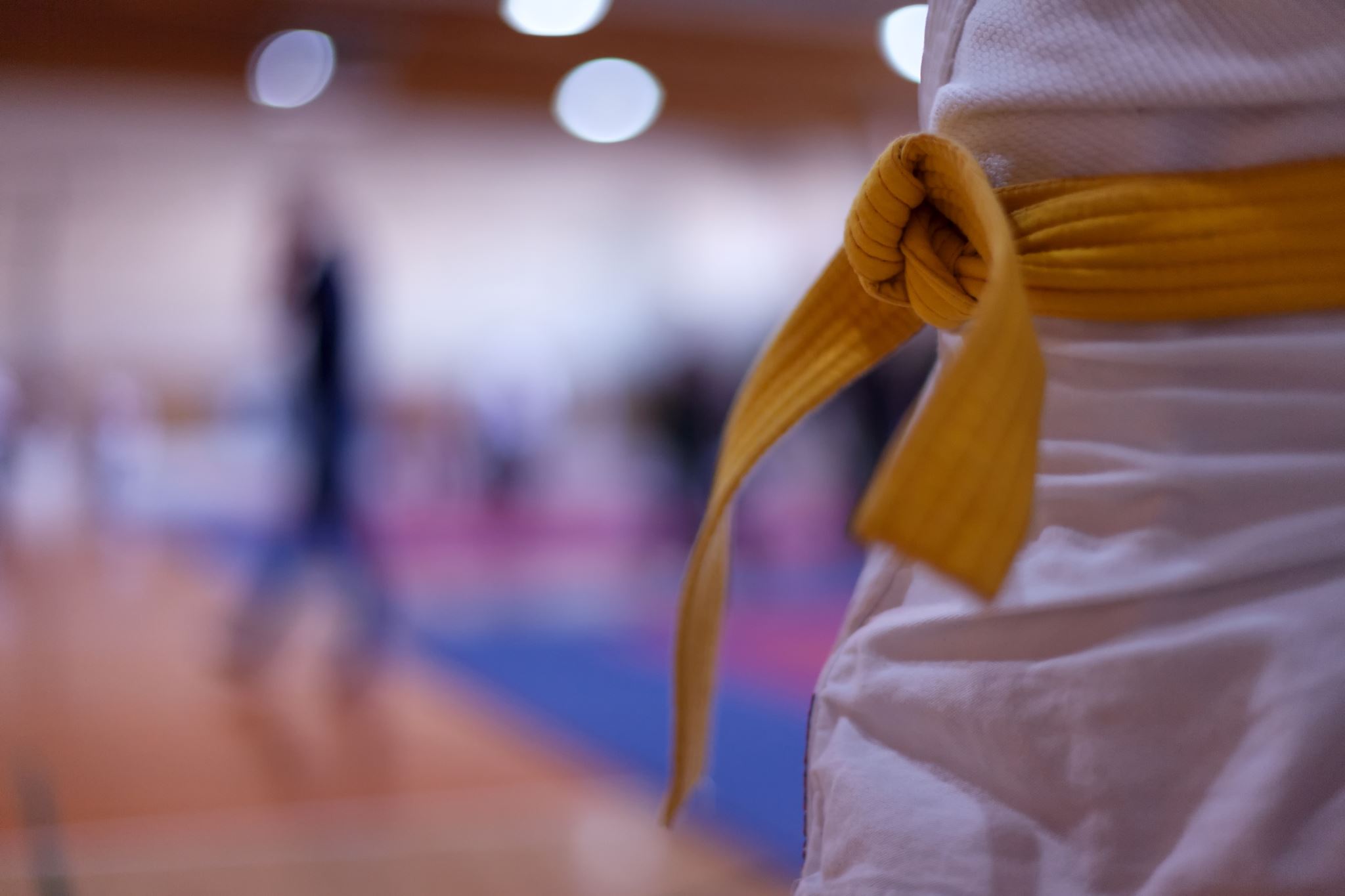 Lãnh đạo nhạy bén với Đức Thánh Linh để hoàn thành sự kêu gọi, là năng lực để theo đuổi tầm nhìn
[Speaker Notes: Phi-e-rơ rất quyết liệt với đồng lao qua việc bầu các chấp sự, quỏ trách A na nia và Sa phi-ra, cứng rắn với toà công luận. Nhưng rất mềm mõng với lãnh đạo để bày tỏ chân lý.

Lãnh đạo có quyết định can đảm và chính xác theo dẩn dắt của Đức Thánh Linh. Họ rất năng động và linh hoạt

Những quyết định tưởng như rồ dại nhưng kết quả vì đây là công việc của Đức Thánh Linh.]
Đức Thánh Linh khởi động cao trào truyền giáo đột phá và bất ngờ
[Speaker Notes: Chúa Thánh Linh giáng xuống dân ngoại. 
Công vụ 10: 44 Khi Phi-e-rơ đang nói, thì Đức Thánh Linh giáng trên mọi người nghe đạo. 45 Các tín đồ đã chịu phép cắt bì, là những kẻ đồng đến với Phi-e-rơ, đều lấy làm lạ, vì thấy sự ban cho Đức Thánh Linh cũng đổ ra trên người ngoại nữa. 46 Vì các tín đồ nghe họ nói tiếng ngoại quốc và khen ngợi Đức Chúa Trời. 

Phao lô khăng khăng đến Giê-ru-sa-lem dù biết mình sẽ bị bắt và giết bởi người Giu da.]
Đức Thánh Linh tác động đến người nghe và tin đến Đấng Christ. 
Về Quyền năng của thập tự giá. Và Sự cứu chuộc của Giê-xu được ban phát.

Đây là bí quyết để làm chứng Tin Lành.

Bài giãng của Phi-e-rơ trong nhà Cọt-Nây (Công vụ 10:37-44)
Lãnh đạo nhạy bén với Thánh Linh làm vinh hiển Danh Chúa Giê-Xu
[Speaker Notes: Công vụ 10: 37 Việc đã bắt đầu từ xứ Ga-li-lê rồi tràn ra trong cả xứ Giu-đê, kế sau Giăng đã giảng ra phép báp-tem, thì các ngươi biết rồi; 38 thể nào Đức Chúa Trời đã xức cho Đức Chúa Jêsus ở Na-xa-rét bằng Đức Thánh Linh và quyền phép, rồi Ngài đi từ nơi nọ qua chỗ kia làm phước và chữa lành hết thảy những người bị ma quỉ ức hiếp; vì Đức Chúa Trời ở cùng Ngài. 39 Chúng ta từng chứng kiến về mọi điều Ngài đã làm trong xứ người Giu-đa và tại thành Giê-ru-sa-lem. Chúng đã treo Ngài trên cây gỗ mà giết đi. 40 Nhưng ngày thứ ba, Đức Chúa Trời đã khiến Ngài sống lại, lại cho Ngài được tỏ ra, 41 chẳng hiện ra với cả dân chúng, nhưng với những kẻ làm chứng mà Đức Chúa Trời đã chọn trước, tức là với chúng ta, là kẻ đã ăn uống cùng Ngài, sau khi Ngài từ trong kẻ chết sống lại. 42 Lại Ngài đã biểu chúng ta khá giảng dạy cho dân chúng, và chứng quyết chính Ngài là Đấng Đức Chúa Trời đã lập lên để đoán xét kẻ sống và kẻ chết. 43 hết thảy các đấng tiên tri đều làm chứng nầy về Ngài rằng hễ ai tin Ngài thì được sự tha tội vì danh Ngài. 44 Khi Phi-e-rơ đang nói, thì Đức Thánh Linh giáng trên mọi người nghe đạo.]
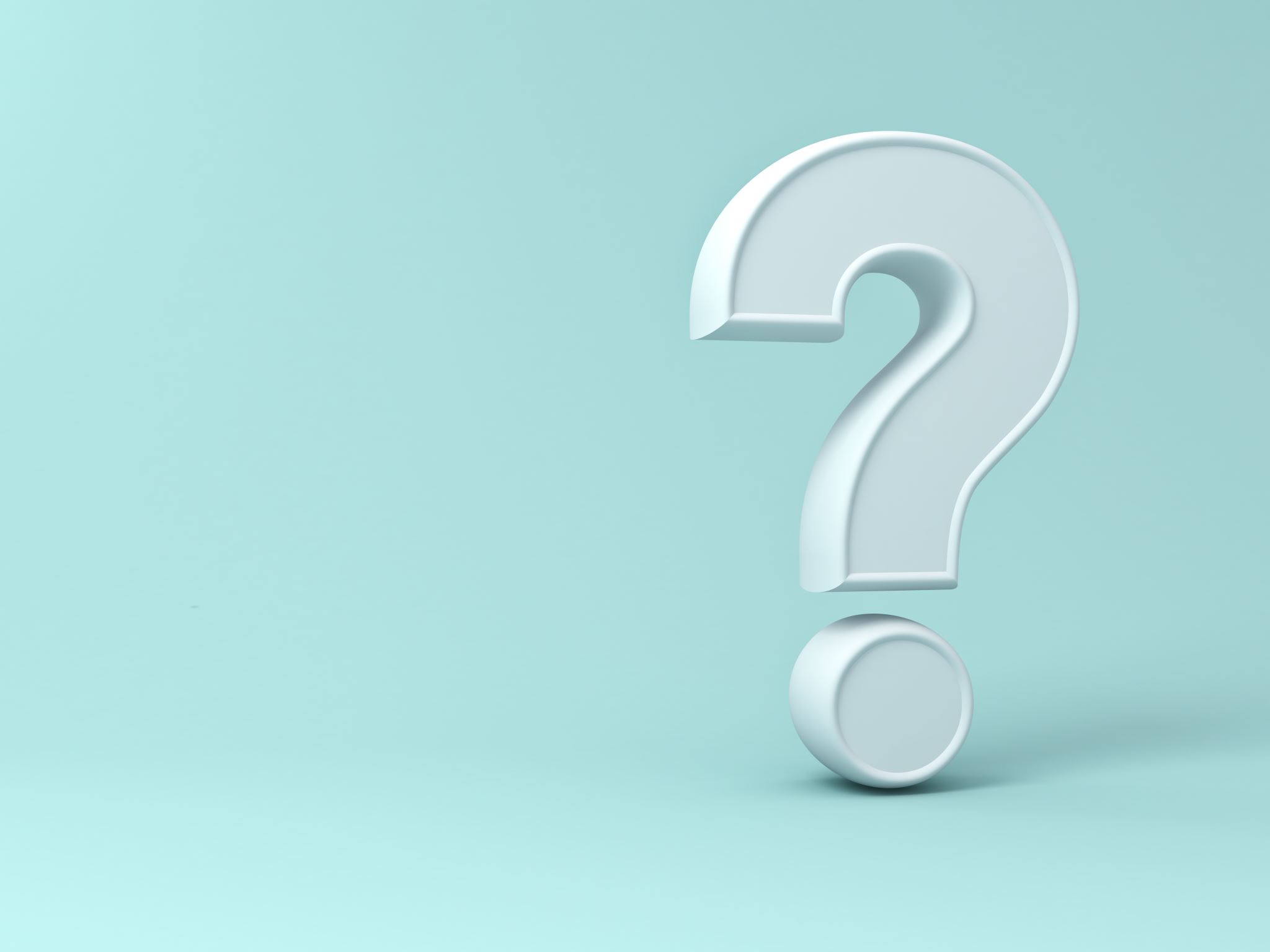 Câu Hỏi Suy Nghiệm
Bạn có cảm nhận Đức Thánh Linh trong lòng mình bao giờ chưa? Nếu có, Ngài làm gì với bạn lúc đó?
Tại sao Hội thánh của Chúa ít giãng dạy về Đức Thánh Linh?